Part 2
Determine ToLearn & Grow
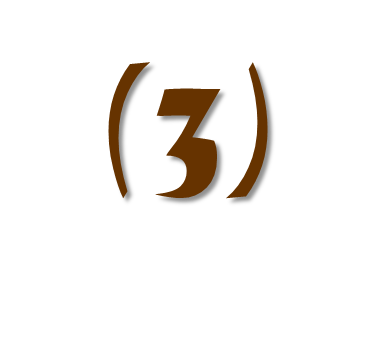 A discipline of learning
There is much to learn (Matt. 28:18, 19)
Reach for it as a treasure mine (Ps. 19:7-11)
Desired more than gold 
As a newborn wants milk
As life
Daily
Determine ToLearn & Grow
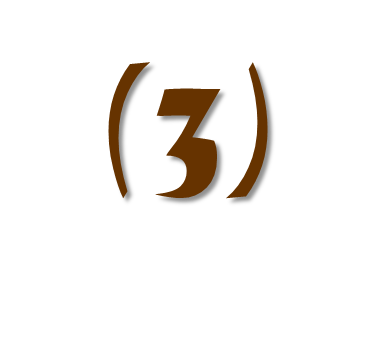 A discipline of learning
Bearing fruit (Gal. 5:22-26)
Stacking the graces to enter the gateway to heaven(2 Pet. 1:5-11)
Determine ToPray More
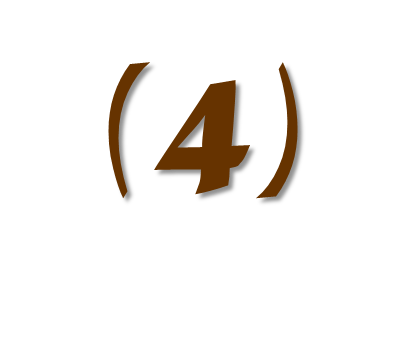 Jesus taught how (Matt. 6:9-13)
To be used in everything (Phil. 4:6; Ps. 42)
Without ceasing (Lk. 18:1-8)
To overcome personal weakness (Lk. 18:9-14; Col. 3:5-11)
For others (1 Sam. 12:23; Rom. 1:9; 2 Tim. 1:3)
Determine ToHave a Godly Home
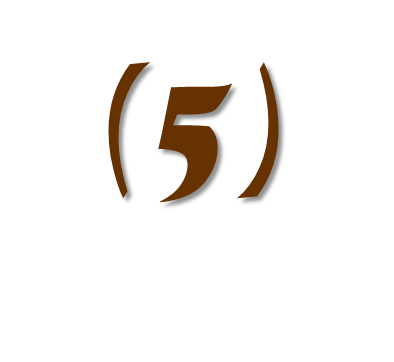 Unselfish love (Eph. 5:23-25)
Fathers as spiritual leaders and wives as helpers (Prov. 1:8, 9; Gen. 18:19; 2 Tim. 1:5)
Leadership regarding public worship (Heb. 10:25)
Leadership for private training (Eph. 6:4)
Determine ToHave a Godly Home
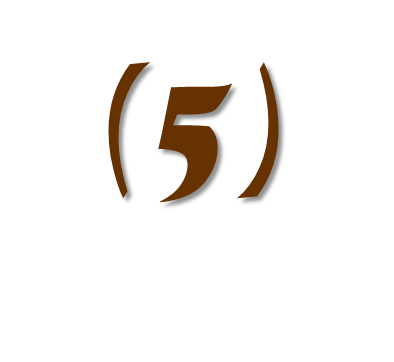 Will I pray more for my children (grand-children) whom God has given me?
What training do I want to accomplish this year?
How and when should I bring this effort to pass?
Psalm 90:12
“So teach us to number our days, That we may gain a heart of wisdom.”
Let Us Realize
Time is swiftly fleeting (Job 9:25, 26; 14:2)
Time is filled with swift transition (Is. 21:16; Jas. 4:13ff)
Christ may return this year (2 Thess. 2:1, 2)
We may not survive this year (Ps. 89:48)
Eternity is closer every day (Rom. 13:11)!